Physics 320: Giant Planets (Lecture 17)
Dale Gary

NJIT  Physics Department
Jupiter’s Physical Characteristics
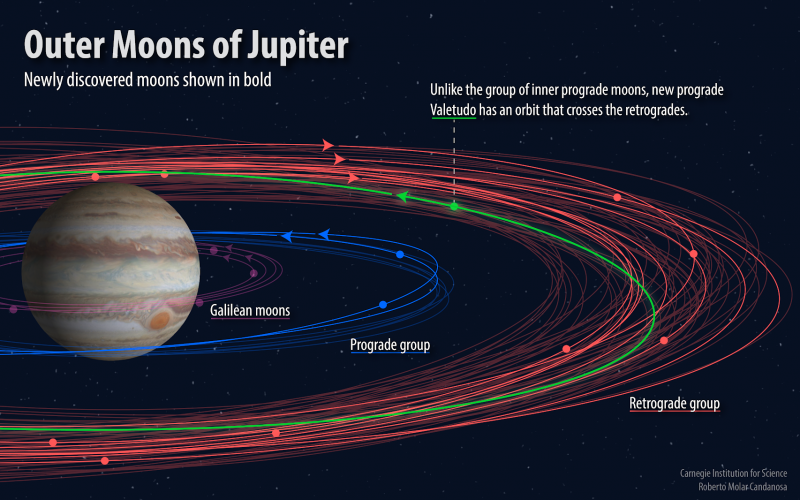 Scientists reported the finding of 12 new moons around Jupiter.  The moon orbits shown blue are in prograde (normal, CCW) directions.  The orbits shown in red are retrograde.  One of the newly discovered moons is bucking the trend, being prograde  in the outer regions.  Jupiter has 79 moons discovered so far.
November 13, 2018
Jupiter’s Physical Characteristics
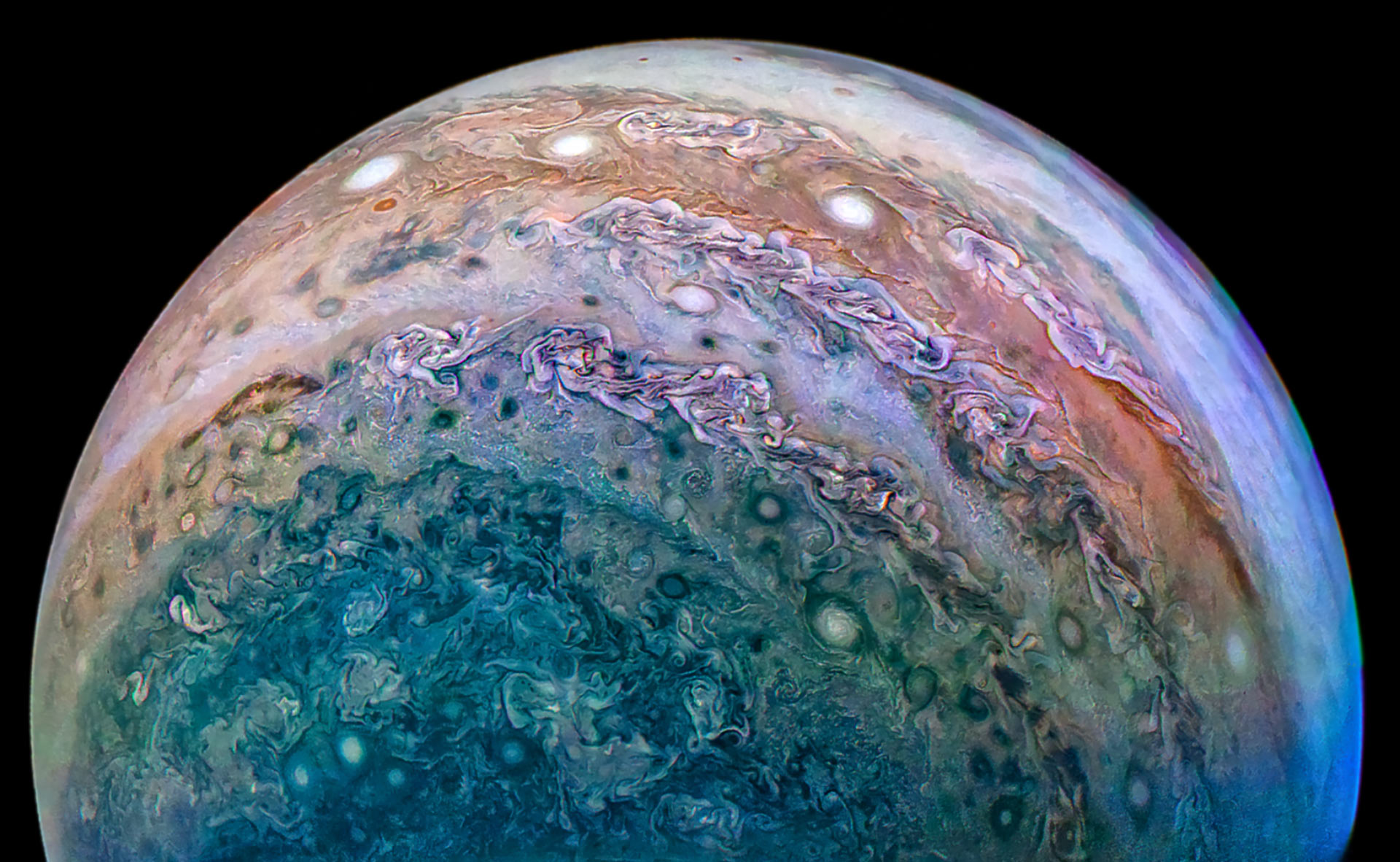 Photo of one of Jupiter’s poles, taken by Juno. The Juno spacecraft was launched in 2011, and arrived at Jupiter in 2016.  It is the first to orbit over Jupiter’s poles, so that it returns some unique pictures unlike what you might be used to.  The weather patterns in Jupiter’s clouds are extremely complex.
November 13, 2018
Jupiter’s Magnetic Field
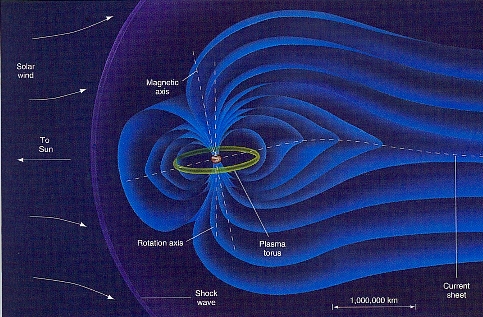 Jupiter’s magnetosphere looks similar to Earth’s, but is vastly larger.  Jupiter’s inner moon Io forms a plasma torus all around it’s orbit, due to the dust and gas from Io’s constant volcanic eruptions.
November 13, 2018
More on Jupiter’s Magnetic Field.
Jupiter’s radiation belts are also much bigger and more dangerous that Earth’s, and can even be imaged in radio waves from Earth.  Here is a 21 cm radio observation from the Very Large Array radio telescope, with the size of the planet and inner magnetic fields lines drawn in.  It wobbles due to the tilt of the dipole from the spin axis of Jupiter.
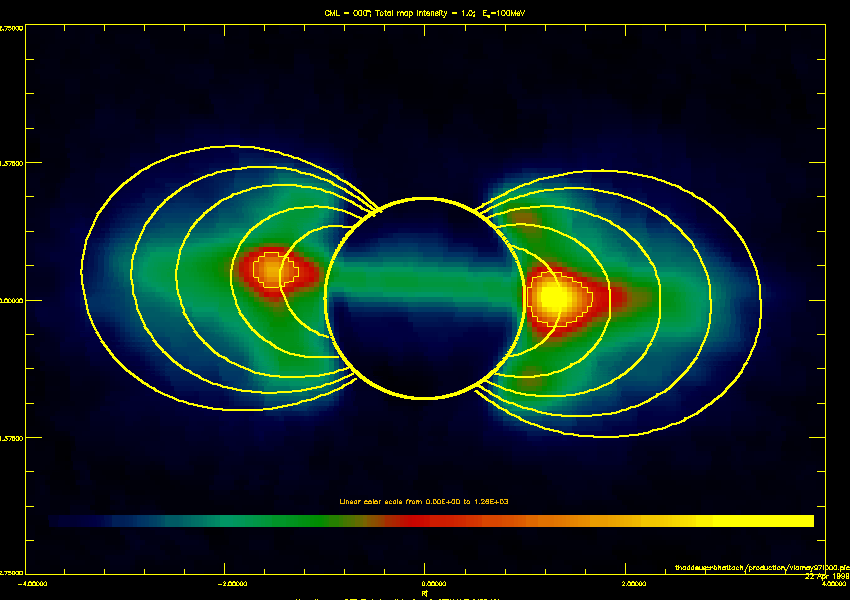 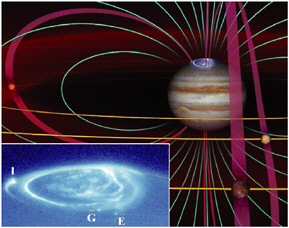 Jupiter has auroras, just like Earth, and for the same reason.  The moon Io has a “footprint.”
November 13, 2018
Jupiter’s Temperature and Internal Heat
November 13, 2018
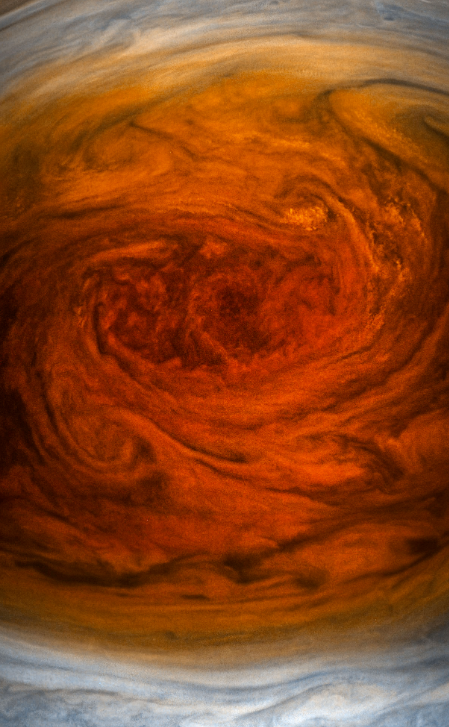 Jupiter Missions
Past Missions
Galileo
Jupiter Probe
The Galileo orbiter had an atmospheric probe that entered Jupiter's atmosphere in 1995 and radioed back information about the upper layers of clouds.  An overview of the cloud geometry is shown here.  It entered into a relatively dry part of Jupiter's atmosphere, and descended into the hotter layers beneath.  Jupiter's cloud tops are the lighter areas, called zones, and are colder. Darker areas, called belts, are deeper layers seen through gaps in the whiter cloudes, and hence are hotter. Jupiter Pictures (great red spot)
Juno
List of missions
November 13, 2018
Other Gas Giants
November 13, 2018
Other Gas Giants
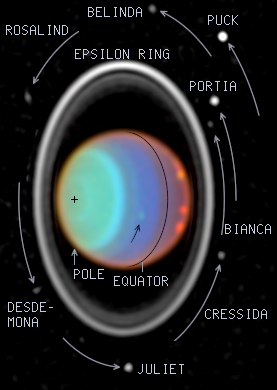 All of these gas giant planets, including Jupiter, have ring systems, although only Saturn's rings are substantial enough to be seen from Earth.  Jupiter's rings come directly from its moons, and are outside its Roche Limit.  For Uranus and Saturn the rings are within the Roche Limit, and may be tidally disrupted bodies.  The situation for Neptune is not so clear.  We will discuss planetary ring systems in a later lecture.
November 13, 2018
Comparison of Gas Giants
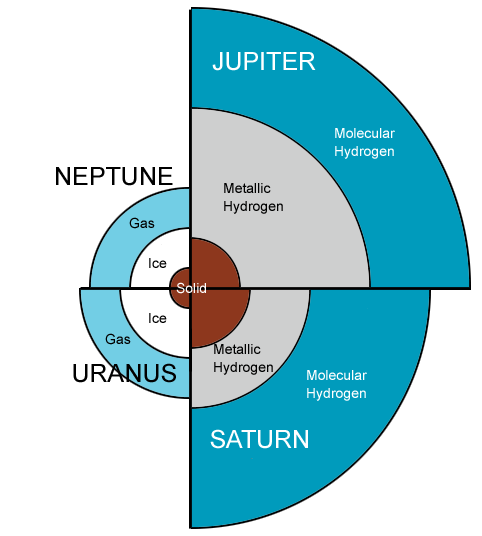 November 13, 2018
Comparison of Gas Giant Magnetospheres
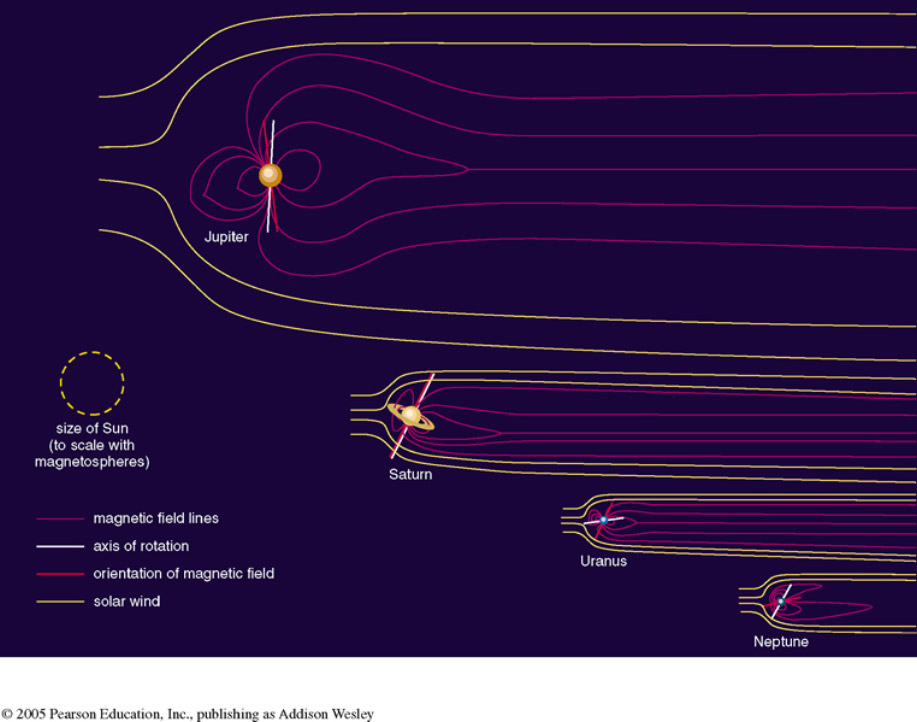 November 13, 2018
Outer-Planet Missions
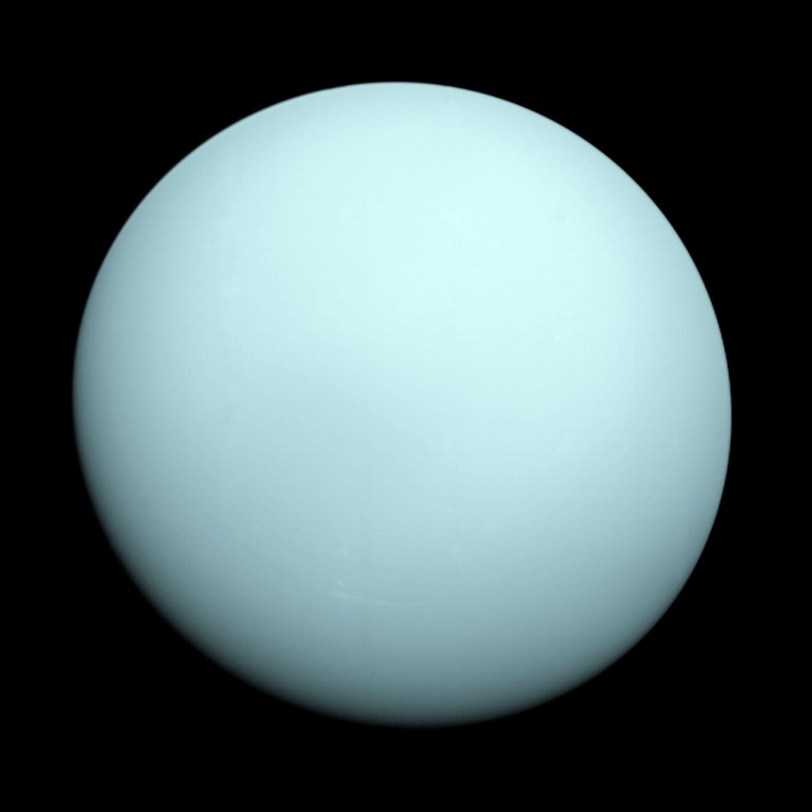 Several flybys of Saturn occurred starting with Pioneer 11 in 1979, and the two Voyager flybys in 1980 and 1981.  Only in 2004 did the first and only orbiter arrive at Saturn, the Cassini-Huygens spacecraft.  We will discuss the planets rings and moons in some detail in a later lecture.
A temporary storm on Saturn
The only spacecraft to ever visit Uranus and Neptune was the Voyager 2 probe. Voyager 2 was launched on August 20, 1977, reached Uranus on January 24, 1986, and continued on to Neptune, flying past on August 25, 1989.  We will also discuss more about the rings and moons of Uranus and Neptune later.
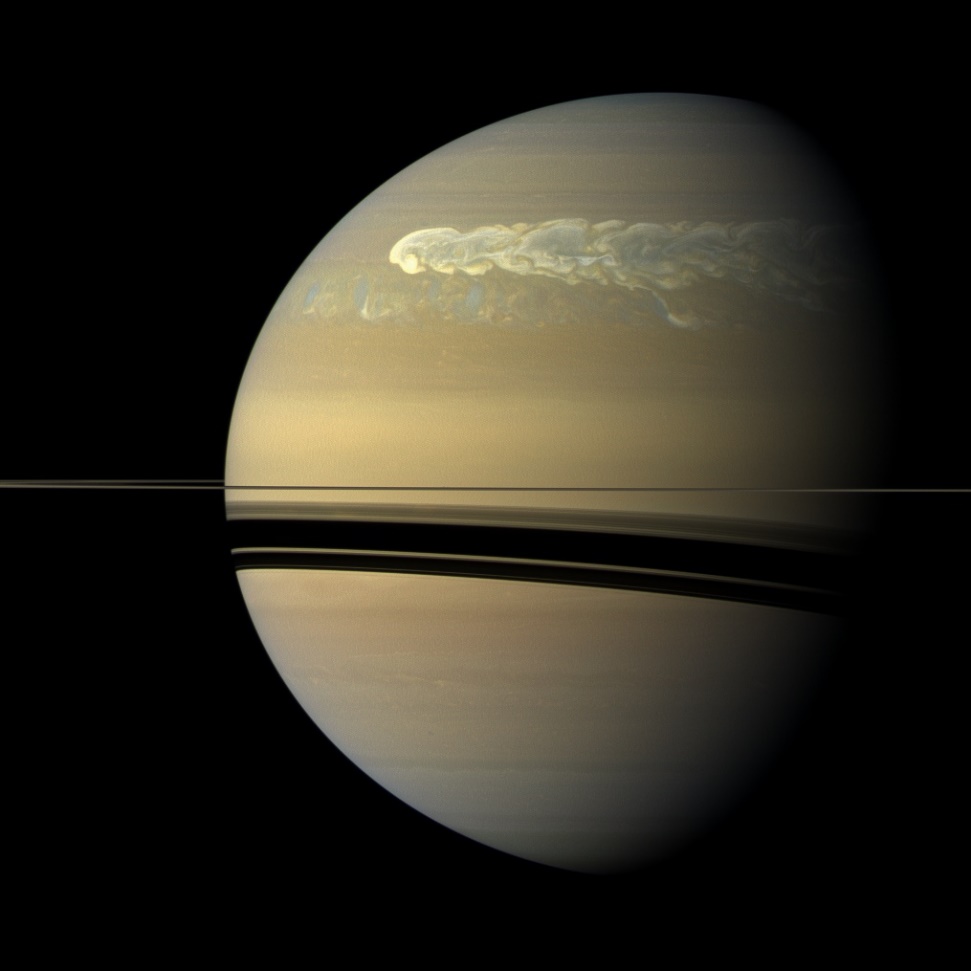 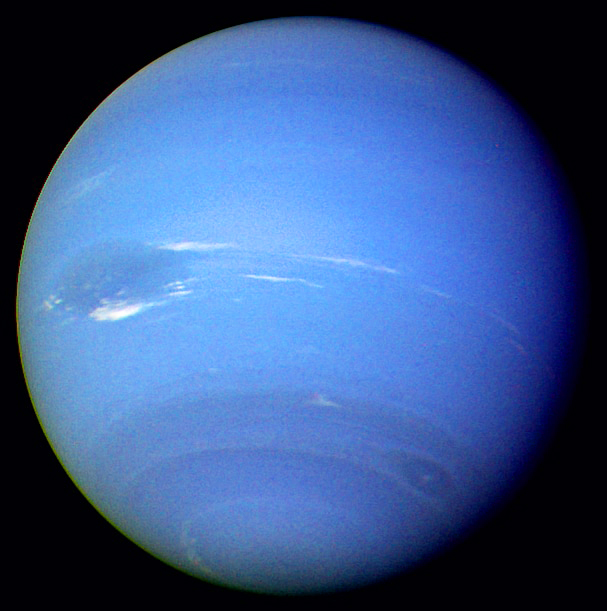 November 13, 2018
What We’ve Learned
November 13, 2018